Gainesville Regional Utilities
2021 Series A
Standard & Poor’s
June 9, 2021
Participants
Issuer:
Gainesville Regional Utilities
Financial Advisor: 
Public Financial Management, Inc.
2021 Series A Co-Senior Manager and Bookrunner: 
Barclays
2021 Series A Co-Senior Manager: 
BofA Securities
2
Transaction Overview
*Preliminary subject to change
3
City and GRU Governance
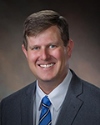 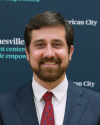 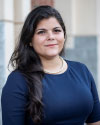 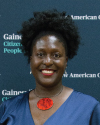 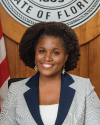 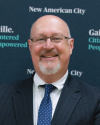 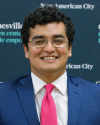 Lauren PoeMayor
Adrian Hayes-SantosCommissioner (Dist. IV)
Reina SacoCommissioner (At-large)
Gail JohnsonCommissioner (At-large)
Desmon Duncan-WalkerCommissioner (Dist. 1)
Harvey Ward
Commissioner (Dist. II)
David ArreolaCommissioner (Dist. III)
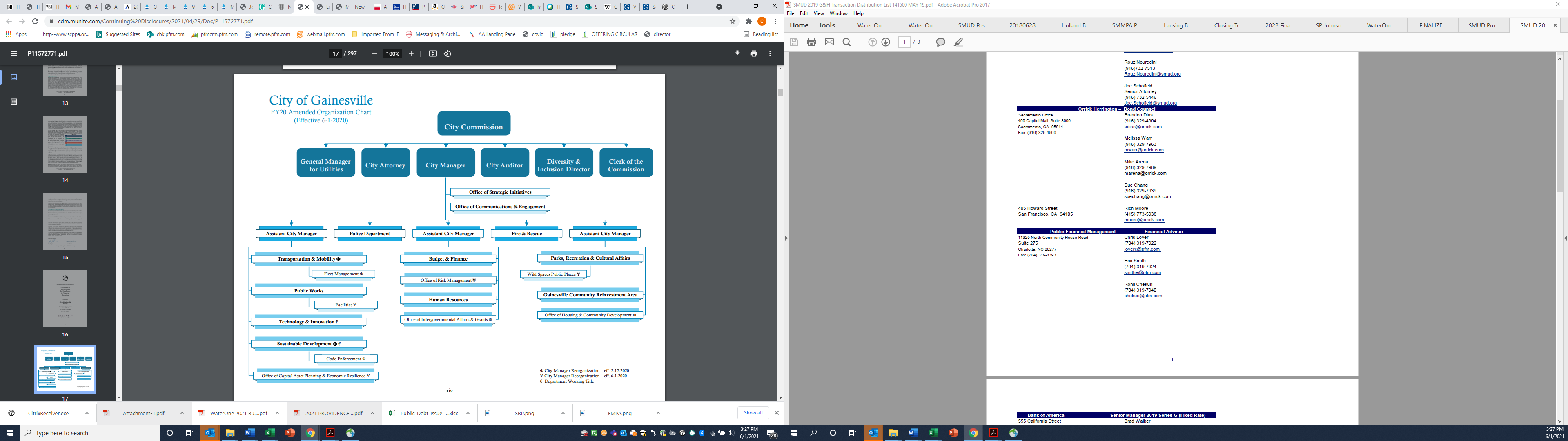 Utility Advisory Board
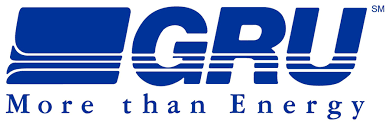 Gainesville's City Commission performs such duties as passing the City's budget, setting the millage rate and approving the ordinances and resolutions. 
The Commission consists of seven members: four Commissioners are elected from single member districts, two Commissioners are elected at-large, and one member is elected as Mayor. 
In the spring of 1998, Gainesville citizens voted for their first elected mayor in 72 years.
4
The Management Team has Extensive GRU and Utility Experience
5
GRU is in a State of Renewal
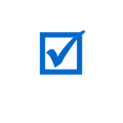 Completed Electric System upgrade at Murphree Water Plant (60 year-old system)
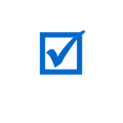 Replaced 56 year-old turbine generator at original power plant (Kelly)
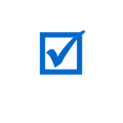 Retrofitted DH2 coal plant to operate at 100% natural gas
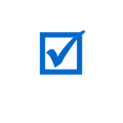 Plans approved to replace over 200,000 meters as part of AMI program
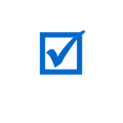 Plans to upgrade Customer Information System software (13 year-old system)
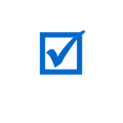 Replaced older debt through refinancing which saved $134 million in future debt
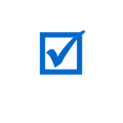 Responded to COVID by waiving customer fees and extending payment terms
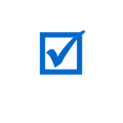 Executed a 20-year solar PPA with Origis
6
Outline
Resiliency and Reliability
Strategic Focus on Renewables
Service Territory and Customers
2021 Budget (Forecasts, rates and financial metrics)
Debt Management and Plan of Finance
Summary
7
Resiliency and Reliability
8
COVID Impacts
Minimal impact on unit sales
Slight increase in residential sales, minimal decrease in commercial sales
Increased liquidity with additional $50 million taxable line of credit
Refined & improved continuity plans
Seamless transition to remote work
Waived customer fees, extended payment terms, offered installment payment plans
9
COVID Impacts on Unit Sales
10
Risk Management – Gas Supply and Plant Winterization
GRU’s diversity of fuel sources paid dividends during the Florida 2020 winter event spawned by Texas power crisis.
Remain less dependent on Natural Gas electric generation  (State - 87%, GRU 62%) 
Unable to purchase gas for five days due minimal allocation. GRU switched to liquid fuel, wood and coal and remained on solid fuel the entire time  
Continued to supply gas to our LDC customers
Able to export 100 MW’s of excess generation capacity during the event netting additional revenue
Participated in ERCOT lessons learned discussions as applicable to Florida
Revisited the winterization protocols and procedures being used at the generation facilities
11
Hurricane Preparation
Hurricane preparation is a year round effort
Looking for 2021 to return to normal hurricane response protocols
Pandemic and continuity of business plans have all been updated
GRU participates in the Statewide hurricane table top drills
Physical storm inventories have been checked for adequacy
Working with FEMA funds to remove tree cables in certain sections, hardening those areas
Maintain a $3 million tree trimming program to control vegetation outages
Hurricane planning group meets regularly
All employees assigned gray sky roles
Managers participate in incident command workshops and training per FEMA guidelines
12
Cybersecurity
GRU continues to take a proactive approach 
Incident Response Playbooks & Tabletop Exercises 
Quarterly review and maintenance of Business Critical 
Diversification and Resilience of Internet Connectivity  with a 3d party
Aligning current policies, guidelines and standards to NIST Cybersecurity Framework 1.1 
Coordinate & Facilitate Vulnerability Assessment's and Penetration testing 
Monthly Department of Homeland Security Cybersecurity & Infrastructure Agency External Vulnerability Assessments and also planned Bi-Annual Internal Penetration Testing 
Implement Real-Time Reporting aligned to Policy Requirements 
Getting the word out!  Through communications and training across GRU
April’s Cybersecurity Week:  4 breakout sessions with cybersecurity topics, 5 separate communications
October: National Cybersecurity Awareness Month:   8 or more breakout sessions with a guest speaker closing the event
Continue to focus on training, both staff as well as the IT team
13
Strategic focus on Renewables
14
Continued Evolution to Net-zero Carbon Emissions
State-wide leader producing over 30% of our generation from net-zero carbon sources in April 2021
Plans haven’t stopped there:
By 6/30/21 - DH-2 conversion to 100% gas capability expected to be completed by 6/30/21 projecting to reduce CO2 production by 40%
By 6/15/21 - The retrofit of Kelly CC will reduce GRU’s overall emissions and increase efficiency of the steam turbine and add an additional 4 to 6 MW’s of output
By 12/31/22 - 50 MW Origis solar project expected be in commercial operations 
Future Plans:
Celebrate success of significantly reducing carbon footprint
Educate community about the next technological step required (e.g. energy storage)
Remove barriers towards reaching 2045 net-zero carbon emission goal
15
Electric System: Promoting Fuel Diversification and Renewables
Existing Generating Resources
FY 2012 Dispatch by Fuel Source
Net Energy Requirements by Fuel Source3
FY 2021 Capacity by Fuel Source
___________________________
Planned plant retirements expected to reduce available capacity to 559 MW over next five years
FY20 peak load. Max projected load over next five years is 425.0 MW
Net Energy Requirement by Fuel Source for the Period Ended March 31, 2021
16
Existing Renewable EnergyGRU Has a Very Strong Renewable Energy Portfolio
GRU has a very strong renewable portfolio, which accounts for over 20% of delivered energy
The Southeast is well behind with the penetration of renewables at ~6%
Since 2006, renewable energy and carbon management strategies became a major component of GRU's long-term power supply acquisition program
These renewable resources include the purchase of energy generated by landfill gas, biomass and solar
First utility in the nation to adopt a European-style solar feed in tariff (“FIT”) in March 2009. Approximately 18.6 MW of solar PV capacity was installed and continues to supply energy to the System
Dispatch by Fuel Source Comparision1
___________________________
U.S., Southeast, and Florida data from 2020 Energy Information Administration; GRU data from 2021
17
Significant Shift in Carbon Intensity Since 2010
GRU has seen significant reductions in CO2 emissions since 2010 (-45%)
Energy provided by coal is 84% lower in 2020 versus a decade ago
Transition continues in earnest
Continued integration of Deerhaven Renewables
Solar development (50MWs)
Gasification of Deerhaven 2
Efforts of UAB and City Commission to move to 100% renewable by 2045
18
Service territory and customers
19
Top Customers
Diverse Customer Base with Limited Concentration
The top 10 and top 20 customers across all systems account for 17.1% and 21.5% of revenues respectively
Water System
Electric System
Gas System
Wastewater System
GRUCom
___________________________
Management prepared breakout of each business unit revenues (unaudited)
20
Customer Mix
Electric System1
Water System1
Total:  $37.3mm
Total:  $274.4mm
Wastewater System1
Natural Gas 1
Total:  $45.5mm
Total:  $24.8mm
___________________________
Management prepared breakout of each business unit revenues (unaudited) for FY20
Numbers may not add due to rounding
21
2021 Budget (Forecasts, rates and financial metrics)
22
Sales History and 2021 Forecast
Promoting Conservative Budgeting
Electric Sales (MWh)
Natural Gas Sales (Therms)
Water Sales (kGal)
Wastewater Sales (kGal)
23
Residential Average Use
Residential Electric (kWh/Customer)
Residential Natural Gas (Therms/Customer)
Residential Water (kGal/Customer)
Residential Wastewater (kGal/Customer)
24
Electric System
Historical and Projected Bill Increases (%)
___________________________
Based on residential monthly bill at 1,000 kwh.
Changes resulting from the acquisition of the DHR Biomass Plant
All changes in the System's revenue requirements are subject to approval by the City Commission, which usually occurs in conjunction with its approval of the System's annual budget
25
Florida Utility Rate Comparison
Addressing Rate Competitiveness
___________________________
Based upon rates in effect for January 2021 by the actual providers of the specified services in the indicated locales, applied to the noted billing units.  Excludes public utility taxes, sales taxes, surcharges, and franchise fees. 
Monthly costs of service have been calculated based upon typical average annual usage by residential customers of the System as follows:  for electric service:  800 kWh; for natural gas service:  20 therms; for water service:  5,000 gallons of metered water; and for wastewater service:  4,000 gallons of wastewater treated.
Monthly costs of service have been calculated based upon standard industry benchmarks for average annual usage by residential customers, as follows:  for electric service:  1,000 kWh; for natural gas service:  25 therms; for water service:  7,000 gallons of metered water; and for wastewater service:  7,000 gallons of wastewater treated.
26
General Fund Transfers
General Fund Transfer Formula
The City Commission established a General Fund transfer formula for FY15 through FY19
The formula established the base amount in FY15, less the amount of ad valorem revenue received annually by the City from the DHR Biomass Plant
The FY15 base transfer amount increases each fiscal year by 1.5% though FY19
The City Commission established the transfer amount at $38,285,000 for FY20 and FY21
The City Commission has established the transfer amount at $36,283,000 for FY22
During the FY22 budget hearings, the City Commission has asked staff to come back to the Commission with a resolution to reduce the transfer by $2 million per year, each year though FY27
General Fund Transfers ($mm)
FY19 General Fund Transfer as % of Operating Revenue1
Projected
___________________________
Source: Fitch Public Power FACT 2020
Actual
27
Financial Metrics
28
DEBT Management and plan of finance
29
Future Capital Plans and Funding Sources
= Funded with 2021 Series A
30
Debt Management
Moving Towards a More Fixed Rate Portfolio
GRU’s overall debt structure remains rooted in a majority of fixed rate bonds
Fixed and synthetically fixed debt accounts for 90% of total pro-forma debt
Pre-2021 Series A
Post-2021 Series A
Total: $1.638 billion
Total: $1.739 billion
31
2021 Series A Transaction
Purpose of 2021 Series A Transaction
Anticipated Schedule¹
GRU’s 2021 Series A financing will provide funds for 
paying the costs of the acquisition, construction and equipping of certain capital improvements to the System
paying the costs of issuance related to the transaction
Ratings are expected by July 9, 2021
Debt Service1
___________________________
Preliminary and subject to change
32
summary
33
Summary
GRU Continues to Adapt and Excel
Providing resiliency and reliable service through COVID protocols, storm preparedness and cybersecurity
Employing strategic focus on renewables
Improving rate competitiveness
Continuing to serve diverse and growing customer base
GRU Continues to Maintain its Historical Credit Strengths
Continual support of the City Commission
Strong debt service coverage and days cash (reflecting City Commission Cash Balance Study)
Resourcing a significant portion of capital needs internally
Continuing to exceed established liquidity targets 
Prudent mix of fixed and variable rate debt
34